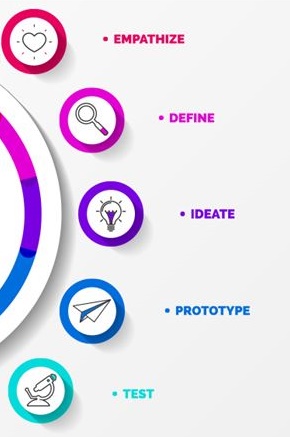 We4Campanhas de mudança
Workshop de
Design Thinking
Horário do Workshop
25 minutos (aprox.) Boas-vindas, introdução sobre o workshop e os seus objectivos, introdução à Inovação Social (SI), Inovação Social na Educação (SIE), abordagem Design Thinking (DT) e as actividades práticas (Slides 3-12)
2 horas e 5 minutos (cerca de 125 minutos) Aplicação da abordagem DT através de 5 actividades planeadas sob passos específicos (diapositivos 13- 23)
Nota: Duração sugerida para cada actividade prática com etapas DT: 25 minutos (aprox.), portanto, duração total estimada do workshop: 150 minutos.
Encerramento do workshop!
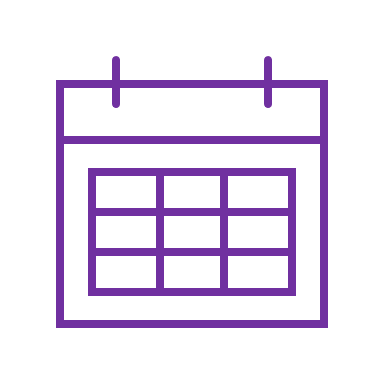 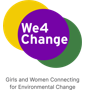 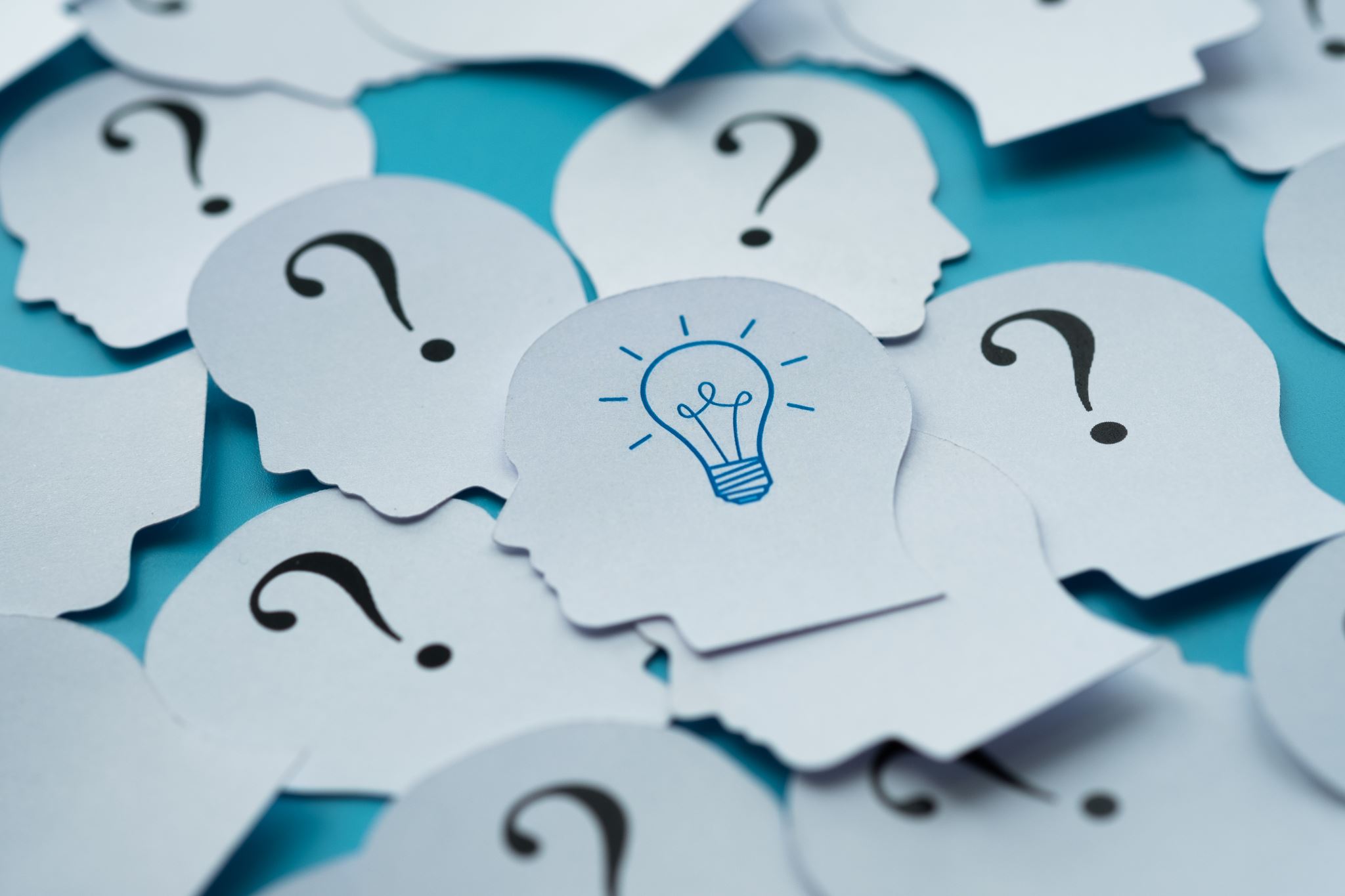 O que é o Design Thinking?
"Um processo não linear e iterativo que as equipas utilizam para compreender os utilizadores, desafiar pressupostos, redefinir problemas e criar soluções inovadoras para o protótipo e testar". 

DT requer trabalho de equipa. O foco não deve ser apenas em soluções centradas no ser humano, uma vez que o processo em si é profundamente humano.
Sabia as características que o DT implica como abordagem?
Centrado no ser humano: começa a partir de uma profunda empatia e compreensão das necessidades e motivações das pessoas

Colaborativo: beneficia muito
a partir da perspectiva de múltiplas perspectivas

Optimista: todos nós podemos criar uma mudança - por muito grande que seja o problema, por pouco tempo ou por um orçamento pequeno

Experimental: os designers podem aprender com os seus erros, porque surgem com novas ideias, obtêm feedback sobre elas e depois iteram 

Fonte: IDEO (2013)
Origens do Design Thinking e do Património
Aplicado pela primeira vez no sector empresarial para aumentar a inovação e a competitividade. 
Devido à sua abordagem centrada no ser humano, foi transferida e aplicada em seguida em múltiplos contextos (por exemplo, o domínio da inovação social, área educacional). 
Porquê pensar em Design?
Ajuda as nossas capacidades criativas para transformar desafios difíceis em oportunidades de design. 
Ajuda-nos a compreender as necessidades e motivações humanas.
Pode ser aplicado a todas as áreas e campos, pelo que um workshop/actividade DT pode ser útil para todos.
Ensina as pessoas a resolver problemas: uma actividade DT ensina a resolver problemas em acção, dando aos participantes uma ferramenta que pode ser aplicada a quase todos os desafios e em qualquer área examinada.
Promove a inovação e o trabalho de equipa: A própria essência do Design Thinking reside na sua visão colaborativa e no pensamento "fora da caixa". 
Fonte: https://careerfoundry.com/en/blog/ux-design/design-thinking-workshop/
O Hasso Plattner Institute of Design em Stanford (também conhecido por d.school) descreve o pensamento do design como um processo em cinco fases. Nota:Estas fases nem sempre são sequenciais, e as equipas muitas vezes executam-nas em paralelo, fora de ordem e repetem-nas de forma iterativa. Fonte: http://steamcurriculum.weebly.com/design-thinking.html
Em palavras simples...o que pretende cada passo?
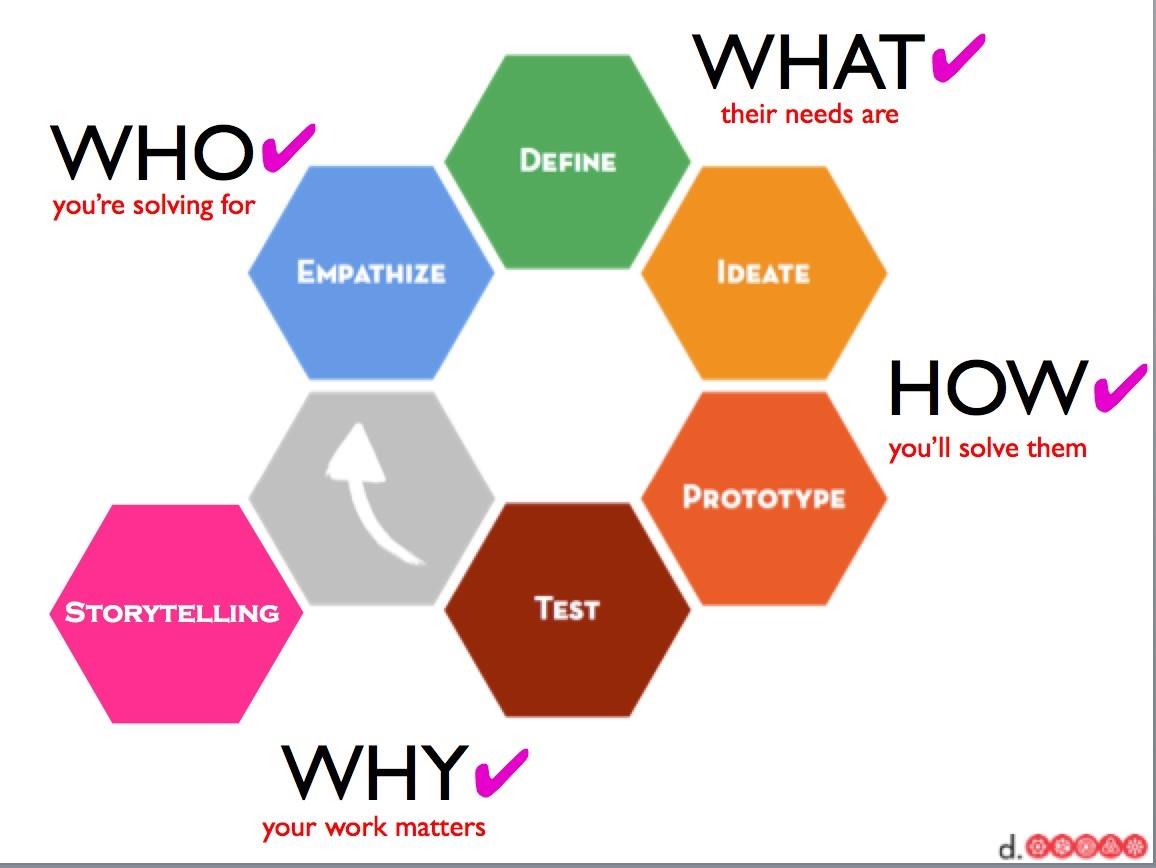 Actividades para o workshop de Design Thinking (parte prática)
As actividades propostas (diapositivos seguintes) são divididas em cinco etapas: Empatizar, Definir, Iterar, Protótipo, e Testar.

Mesmo que as fases não sejam necessariamente lineares, e um certo grau de iteração seja pelo menos encorajado, as etapas deste workshop são apresentadas e analisadas de forma sequencial por razões de simplicidade. 

Duração total das actividades práticas: 125 minutos (25 minutos por actividade/ etapa DT).
Como iniciar o processo de Design Thinking:
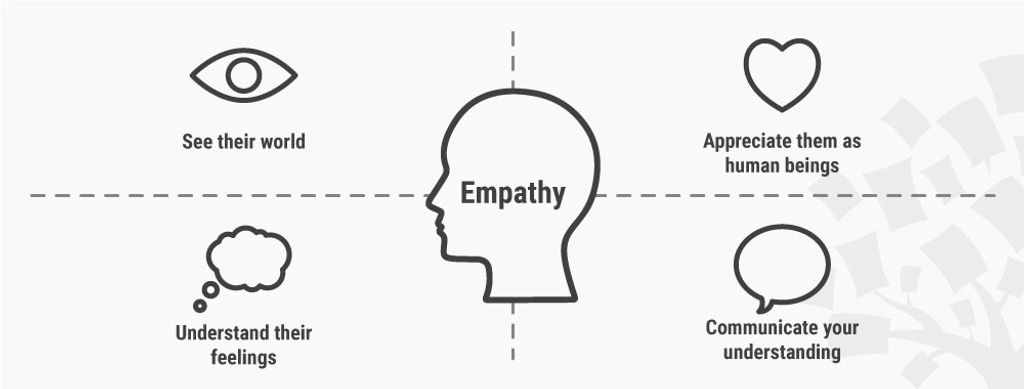 Passo 1: Empatizar
Explorando as necessidades e sentimentos do utilizador!
Actividade 1: Compreender os utilizadores, as suas necessidades, e preocupações
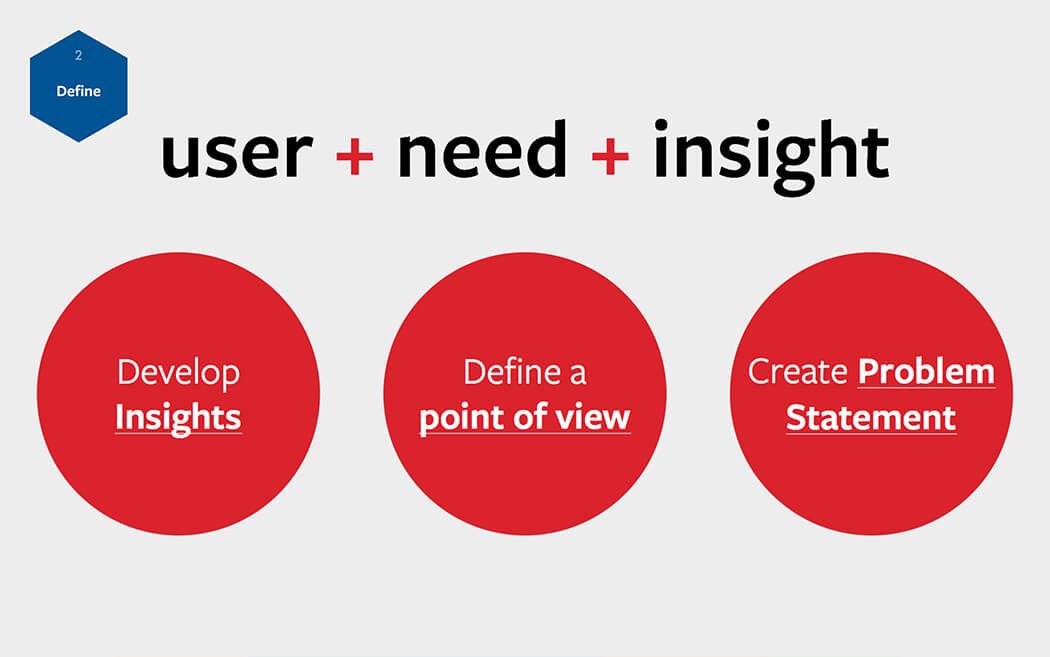 Passo 2: Definir
Definir uma declaração de problema
Actividade 2: Descobrir colectivamente o verdadeiro problema !
Passo 3: Idear
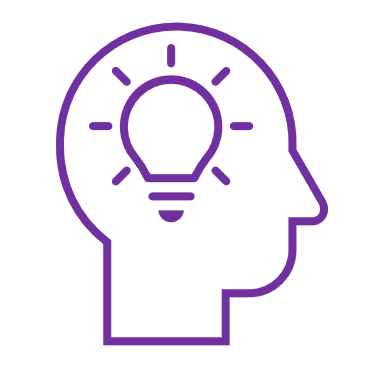 Gerar ideias e potenciais soluções!
Actividade 3: Tempo para a geração de ideias!
Passo 4:Protótipo
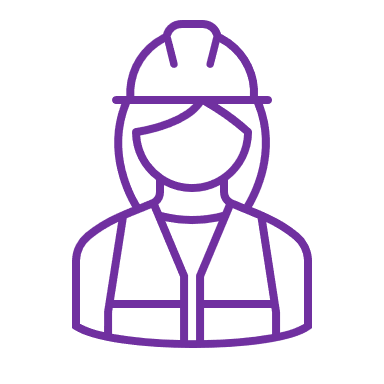 Está na hora de construir a sua ideia!
Actividade 4: O momento para o protótipo da solução!
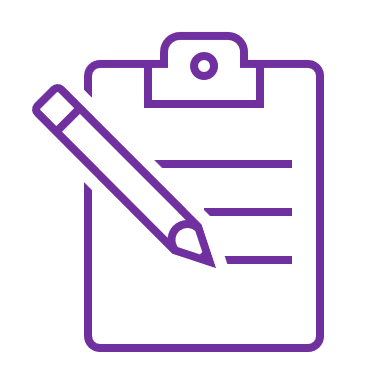 Passo 5: Teste
Teste os seus protótipos e obtenha feedback!
Actividade 5: A fase de teste: outra oportunidade para compreender o utilizador!
Encerramento do workshop!Reflexões/ Perguntas
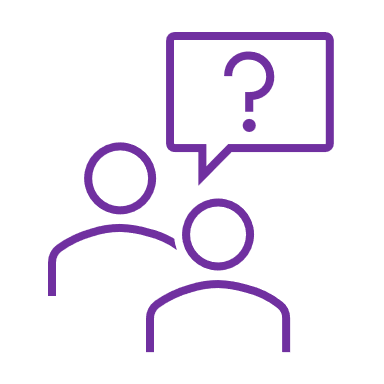 Fontes - mais materiais:
IDEO (2013). Design Thinking Toolkit para educadores. Disponível em: https://f.hubspotusercontent30.net/hubfs/6474038/Design%20for%20Learning/IDEO_DTEdu_v2_toolkit+workbook.pdf 
Interaction Design Foundation. (2021). O que é o Design Thinking e porque é que é tão popular? Disponível em: https://www.interaction-design.org/literature/article/what-is-design-thinking-and-why-is-it-so-popular & https://www.interaction-design.org/literature/topics/design-thinking 
Passo "empatizar" Stevens, E. (2021). O que é a Empatia no Pensamento do Design? Um Guia Abrangente. Disponível em: https://careerfoundry.com/en/blog/ux-design/what-is-empathy-in-design-thinking / &
QED42. Como Funciona a Empatia no Pensamento do Design. Obtido em: https://www.qed42.com/blog/how-empathy-works-in-design-thinking  
Definir o passo Stevens, E. (2021). Etapa 2 no Processo de Pensamento do Design: Definir o Problema. Disponível em: https://careerfoundry.com/en/blog/ux-design/stage-two-design-thinking-define-the-problem/ 
Idear passo Fundição de Carreira. (2021). O que é a Ideação no Pensamento do Design? Um Guia de Técnicas de Ideação. Obtido em: https://careerfoundry.com/en/blog/ux-design/what-is-ideation-in-design-thinking/   
 Prototype phase Interaction Design Foundation. (2021). Prototipagem. Obtido em: https://www.interaction-design.org/literature/topics/prototyping  
Workshopper da fase de testes. (2021). Design Thinking Phase 5 - How to Test Effectively. Obtido em: https://www.workshopper.com/post/design-thinking-phase-5-how-to-test-effectively  
Material extra: 
https://static1.squarespace.com/static/57c6b79629687fde090a0fdd/t/58ac891ae4fcb50f1fb2f1ab/1487702304601/Facilitator%27s+Guide_Design+Thinking.pdf 
https://www.fipp.com/news/using-design-thinking-to-drive-innovation/#
Obrigado!Encontre mais recursos emhttp://we4change.eu/educational-resources/